КРИМІНАЛЬНО-ПРАВОВА ХАРАКТЕРИСТИКА                                      КОРУПЦІЙНИХ ЗЛОЧИНІВ

(Л Е К Ц І Я, 2017 рік)
РОЗРОБНИК:  завідувач кафедри 
                          кримінального права НАВС,
                          доктор юридичних наук,          
                          професор
                         Савченко Андрій Володимирович
«КРИМІНАЛЬНО-ПРАВОВА ХАРАКТЕРИСТИКА                                      КОРУПЦІЙНИХ ЗЛОЧИНІВ»
Питання:

Вступ
1. Поняття корупційних злочинів.
2. Ознаки корупційних злочинів.
3. Види корупційних злочинів.
4. Кримінально-правові наслідки вчинення корупційних злочинів.
5. Покарання за корупційні злочини.
6. Загальна кримінально-правова характеристика корупційних злочинів. 
7. Особливості окремих складів корупційних злочинів.
8. Перспективи кримінальної відповідальності за корупційні злочини.
Висновки
Рекомендована література:         

        Кримінальний кодекс України : Закон України від 5 квітня 2001 року № 2341-III.             
      
      Про судову практику в справах про перевищення влади або службових повноважень: постанова ПВСУ від 26 грудня 2003 року № 15.            
      
      Про судову практику в справах про хабарництво : постанова ПВСУ від 26 квітня 2002 року № 5.
      
      Науково-практичний коментар Кримінального кодексу України / Д. С. Азаров,         В. К. Грищук, А. В. Савченко [та ін.] ; за заг. ред. О. М. Джужі, А. В. Савченка,      В. В. Чернєя. – К. : Юрінком Інтер, 2017. – 1104 с.
      
      Осадчий В. І. Корупційні злочини : монографія / В. І. Осадчий. – К. : Вид-во Європейського університету, 2016. – 82 с.
      
      Савченко А. В. Корупційні злочини (кримінально-правова характеристика) [текст] навч. посіб. / А. В. Савченко. – К. : «Центр учбової літератури», 2016. – 168 с.
      
      Судова практика в справах про злочини в сфері службової діяльності та професійної діяльності, пов’язаної з наданням публічних послуг: окремі тенденції, проблеми та перспективи вдосконалення / К. П. Задоя,                          М. О. Захаренко, К. І. Киливник та ін.; наук. ред. К. П. Задоя. – К. : Аграр Медіа Груп, 2014. – 136 с.
ВСТУП

 За оцінками Світового банку, щорічні збитки від корупції у світі становлять 1 трильйон доларів США, що є великим економічним тягарем. 

Від корупції країни ЄС щороку втрачають 323 мільярдів євро.

У світовому рейтингу Індексу сприйняття корупції (СРІ) за 2016 рік Україна посіла 131 місце зі 176 країн.
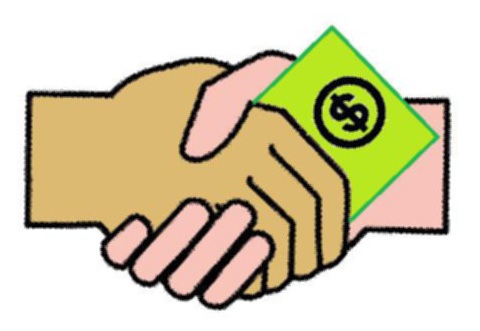 Індекс сприйняття корупції – щорічний рейтинг країн світу, що укладається організацією Transparency International з 1995 року. Країни у рейтингу впорядковані за показником рівня корупції, який базується на оцінках підприємців та аналітиків. 
           Індекс є оцінкою від 0 (дуже високий рівень корупції) до 100 (украй низький рівень корупції). 

      
        У 2016 р. – в Україні індекс сприйняття корупції склав 29 із 100 балів. Цю сходинку наразі також обіймають Казахстан, Росія, Іран та Непал. 

       Найбільш корумповані держави – Сомалі (10), Катар (10), Південний Судан (11), Північна Корея (12), Сирія (13), найменш корумповані – Данія та Нова Зеландія (90), Фінляндія (89), Швеція (88), Швейцарія (86).
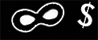 ІНДЕКС СПРИЙНЯТТЯ КОРУПЦІЇ (СИТУАЦІЯ В СВІТІ):
Загалом корупційні злочини є конвенційними, їх існування визнається міжнародним кримінальним правом, зокрема: 
          1) про «злочини, пов’язані з корупцією» згадує Кримінальна конвенція про боротьбу з корупцією (ETS 173), прийнята 27 січня 1999 р., Страсбург, ратифікована Україною 18 жовтня 2006 р.; 
          2) про «корупційні дії» згадує Цивільна конвенція про боротьбу з корупцією (ETS 174), прийнята 4 листопада 1999 р., Страсбург, ратифікована Україною 16 березня 2005 р.; 
         3) про «злочини, визнані (визначені) цією Конвенцією» згадує  Конвенція ООН проти корупції від 31 жовтня 2003 р. (ратифікована Україною із заявами 18 жовтня 2006 р.).
Поняття «корупційні злочини»  ґрунтується:
на положеннях міжнародного законодавства та 
 зважаючи на визначення поняття «корупція».
Специфікою Кримінального кодексу (далі – КК) України є те, що він не розглядає відповідальність за корупційні злочини в межах якогось окремого розділу його Особливої частини.
        
         Відтак серед двадцяти розділів Особливої частини цього Кодексу не існує розділу, який би мав назву «Корупційні злочини». 
         
         Натомість законодавець застосував неординарний підхід – визначення корупційних злочинів дається у примітці до ст. 45 «Звільнення від кримінальної відповідальності у зв’язку з дійовим каяттям» у розділі ІХ «Звільнення від кримінальної відповідальності» Загальної частини КК України.
Уперше законодавче визначення корупційних злочинів у КК України з’явилося на підставі Закону України «Про Національне антикорупційне бюро України» від 14 жовтня 2014 року. 

           Пізніше, редакція згаданої примітки статті була законодавчо переглянута. На підставі Закону України «Про внесення змін до деяких законодавчих актів України щодо забезпечення діяльності Національного антикорупційного бюро України та Національного агентства з питань запобігання корупції» від 12 лютого 2015 р. примітка до ст. 45 КК України отримала нову редакцію.
Наразі корупційними злочинами відповідно до КК України вважаються злочини, передбачені ст.ст. 191, 262, 308, 312, 313, 320, 357, 410, у випадку їх вчинення шляхом зловживання службовим становищем, а також злочини, передбачені ст.ст. 210, 354, 364, 364-1, 365-2, 368 – 369-2 цього Кодексу.



            Очевидно, що законодавче визначення корупційних злочинів дається не в контексті їх широкого опису з розкриттям специфічних ознак, а шляхом перерахування конкретних статей КК України, де встановлена відповідальність за вчинення таких суспільно небезпечних посягань. 
         Отже, до корупційних злочинів, відносяться посягання, які передбачені             19 (дев’ятнадцятьма) статтями КК України, тобто законодавець навів їх вичерпний перелік.
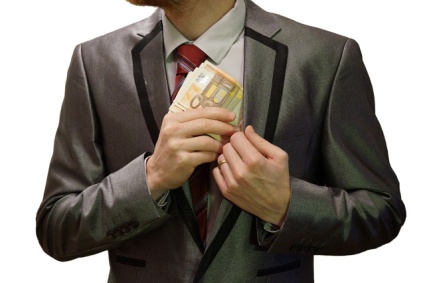 ТИПОВІ ОЗНАКИ КОРУПЦІЙНОГО ЗЛОЧИНУ: 

      1) суспільна небезпечність;

      2) протиправність, тобто передбачення його у КК України;

      3) наявність діяння, що містить ознаки корупції, зміст якої розкрито у ст. 1 Закону України «Про запобігання корупції» від 14 жовтня 2014 р.; 

      4) вчинення його спеціальним суб’єктом – особою, зазначеною у ч. 1 ст. 3 Закону України «Про запобігання корупції» від 14 жовтня 2014 р.;

      5) наявність виключно умислу (умисної форми вини);

      6) караність.
Види корупційних злочинів:
        а) корупційні злочини, вчинені шляхом зловживання службовим становищем:
                             
Ст. 191. Привласнення, розтрата майна або заволодіння ним шляхом зловживання службовим становищем
Ст. 262. Викрадення, привласнення, вимагання вогнепальної зброї, бойових припасів, вибухових речовин чи радіоактивних матеріалів або заволодіння ними шляхом шахрайства або зловживанням службовим становищем
Ст. 308. Викрадення, привласнення, вимагання наркотичних засобів, психотропних речовин або їх аналогів чи заволодіння ними шляхом шахрайства або зловживання службовим становищем
Ст. 312. Викрадення, привласнення, вимагання прекурсорів або заволодіння ними шляхом шахрайства або зловживання службовим становищем
Ст. 313. Викрадення, привласнення, вимагання обладнання, призначеного для виготовлення наркотичних засобів, психотропних речовин або їх аналогів, чи заволодіння ним шляхом шахрайства або зловживання службовим становищем та інші незаконні дії з таким обладнанням
Ст. 320. Порушення встановлених правил обігу наркотичних засобів, психотропних речовин, їх аналогів або прекурсорів
Ст. 357. Викрадення, привласнення, вимагання документів, штампів, печаток, заволодіння ними шляхом шахрайства чи зловживання службовим становищем або їх пошкодження
Ст. 410. Викрадення, привласнення, вимагання військовослужбовцем зброї, бойових припасів, вибухових або інших бойових речовин, засобів пересування, військової та спеціальної техніки чи іншого військового майна, а також заволодіння ними шляхом шахрайства або зловживання службовим становищем
Якщо йдеться про корупційні злочини, 
які вчиняються службовою особою 
шляхом зловживання службовим становищем, 
то на цю ознаку, що обтяжує відповідальність, вказується у частинах других 
ст.ст. 191, 262, 308, 312, 313, 320, 410 КК України (виключення становить лише ст. 357 КК України, де така ознака зазначена в ч. 1 цієї статті), 
а отже кваліфікація цих злочинів за частинами першими окреслених вище статей буде неможливою. 

          Іншими словами: не можна ставити у вину ті дії, які закон вважає не характерними для протиправної поведінки службової особи, котра зловживає своїм становищем.
Види корупційних злочинів (ПРОДОВЖЕННЯ):
          б) окремі корупційні злочини у сфері господарської діяльності, проти авторитету органів державної влади, органів місцевого самоврядування та об’єднань громадян, а також у сфері службової діяльності та професійної діяльності, пов’язаної з наданням публічних послуг:

Ст. 210. Нецільове використання бюджетних коштів, здійснення видатків бюджету чи надання кредитів з бюджету без встановлених бюджетних призначень або з їх перевищенням
Ст. 354. Підкуп працівника підприємства, установи чи організації
Ст. 364. Зловживання владою або службовим становищем
Ст. 364-1.  Зловживання повноваженнями службовою особою юридичної особи приватного права незалежно від організаційно-правової форми
Ст. 365-2. Зловживання повноваженнями особами, які надають публічні послуги 
Ст. 368. Прийняття пропозиції, обіцянки або одержання неправомірної вигоди службовою особою
Ст. 368-2. Незаконне збагачення
Ст. 368-3. Підкуп службової особи юридичної особи приватного права незалежно від організаційно-правової форми
Ст. 368-4. Підкуп особи, яка надає публічні послуги
Ст. 369. Пропозиція, обіцянка або надання неправомірної вигоди службовій особі
Ст. 369-2. Зловживання впливом
КОРУПЦІЯ – використання особою, зазначеною у ч. 1 ст. 3 ЗУ «Про запобігання корупції», наданих їй службових повноважень чи пов’язаних з ними можливостей з метою одержання неправомірної вигоди або прийняття такої вигоди чи прийняття обіцянки/пропозиції такої вигоди для себе чи інших осіб або відповідно обіцянка/пропозиція чи надання неправомірної вигоди особі, зазначеній у ч. 1 ст. 3 цього Закону, або на її вимогу іншим фізичним чи юридичним особам з метою схилити цю особу до протиправного використання наданих їй службових повноважень чи пов’язаних з ними можливостей.
            Наскільки оптимальним є це поняття?
ПИТАННЯ: 

НАСКІЛЬКИ ОПТИМАЛЬНИМ Є ЗАКОНОДАВЧИЙ ПЕРЕЛІК КОРУПЦІЙНИХ ЗЛОЧИНІВ?
                              ЧИ ВІДПОВІДАЄ ВІН МІЖНАРОДНИМ ВИМОГАМ?
         
          З огляду на співвідношення національної та міжнародної систем корупційних злочинів можна зробити висновок, що вони повністю не співпадають. 
            Зокрема, корупційними злочинами Конвенція ООН проти корупції від                    31 жовтня 2003 р. уважає: 1) підкуп національних державних посадових осіб; 2) підкуп іноземних державних посадових осіб і посадових осіб міжурядових організацій; 3) розкрадання, неправомірне привласнення або інше нецільове використання майна державною посадовою особою; 4) зловживання впливом;   5) зловживання службовим становищем;                6) незаконне збагачення; 7) підкуп у приватному секторі; 8) розкрадання майна в приватному секторі;  9) відмивання доходів, здобутих злочинним шляхом. 

          У той же час КК України до розряду корупційних злочинів відносить, наприклад, викрадення, привласнення, вимагання вогнепальної зброї, бойових припасів, вибухових речовин чи радіоактивних матеріалів або заволодіння ними шляхом шахрайства або зловживанням службовим становищем (ст. 262) або порушення встановлених правил обігу наркотичних засобів, психотропних речовин, їх аналогів або прекурсорів (ст. 320), тоді як легалізацію (відмивання) доходів, одержаних злочинним шляхом (ст. 209), – ні !!!
ПРОБЛЕМИ ПЕРЕКЛАДУ
(INTERNATIONAL TERMS):


corruption – корупція

corruption crimes – корупційні злочини     

bribe – хабар     

bribery – хабарництво (підкуп)

undue advantage – неправомірна вигода
Класифікація корупційних злочинів – 
це їх поділ на групи (категорії) залежно від того чи іншого критерію.

      Залежно від послідовності групування корупційних злочинів у примітці до ст. 45 КК України та вчинення чи невчинення їх шляхом зловживання службовим становищем усі корупційні
     злочини можна поділити на два види: 
     
       а) корупційні злочини, вчинені шляхом зловживання службовим становищем 
       (ст.ст. 191, 262, 308, 312, 313, 320, 357, 410 КК України);

       б) окремі корупційні злочини у сфері господарської діяльності, проти авторитету органів державної влади, органів місцевого самоврядування та об’єднань громадян, а також у сфері    службової діяльності та професійної діяльності, пов’язаної з наданням публічних послуг       
    (ст.ст.  210, 354, 364, 364-1, 365-2, 368 – 369-2 КК України).
Класифікація корупційних злочинів (ПРОДОВЖЕННЯ):

      
     
       Розмежувати корупційні злочини можливо за іншим критерієм – за родовим об’єктом посягання: 
    1) корупційний злочин проти власності (ст. 191 КК України); 
    2) корупційний злочин у сфері господарської діяльності (ст. 210 КК України); 
    3) корупційний злочин проти громадської безпеки (ч. 2 ст. 262 КК України); 
   4) корупційні злочини у сфері обігу наркотичних засобів, психотропних речовин, їх аналогів або прекурсорів (ст.ст. 308, 312, 313, 320 КК України); 
   5) корупційні злочини проти авторитету органів державної влади, органів місцевого самоврядування та об’єднань громадян (ст.ст. 354 і 357 КК України);
   6) корупційні злочини у сфері службової діяльності та професійної діяльності, пов’язаної з наданням публічних послуг (ст.ст. 364, 364-1, 365-2, 368 – 369-2 КК України); 
   7) корупційний злочин проти встановленого порядку несення військової служби/корупційний військовий злочин (ст. 410 КК України).
Класифікація корупційних злочинів (ПРОДОВЖЕННЯ):

            За суб’єктами корупційні злочини можна поділити на ті, що вчиняються:
      а) службовими особами юридичних осіб публічного права (наприклад, ст. 364 КК України);
      б) службовими особами юридичних осіб приватного права (наприклад, ст. 364-1 КК України); 
      в) особами, які не є державними службовцями, посадовими особами місцевого самоврядування, але здійснюють професійну діяльність, пов’язану з наданням публічних послуг (наприклад, ст. 365-2 КК України); 
      г) працівниками підприємства, установи чи організації, які не є службовими особами, або особами, які працюють на користь підприємства, установи чи організації (наприклад, частини 3 і 4 ст. 354 КК України);
       ґ) загальними суб’єктами (наприклад, частини 1 і 2 ст. 354 або ст. 369 КК України);
       д) військовою службовою особою (наприклад, ст. 410 КК України) тощо.
Вчинення особою будь-якого корупційного злочину тягне за собою 
низку негативних кримінально-правових наслідків:

 – при звільненні від кримінальної відповідальності. Зокрема, така особа не може бути звільнена від кримінальної відповідальності: у зв’язку з дійовим каяттям (ст. 45 КК України); у зв’язку з примиренням винного з потерпілим (ст. 46 КК України); у зв’язку з передачею особи на поруки (ст. 47 КК України); у зв’язку із зміною обстановки (ст. 48 КК України);
– при призначенні покарання. Зокрема, такій особі не може бути призначене більш м’яке покарання, ніж передбачено законом (ст. 69 КК України);
– при звільненні від покарання та його відбування. Зокрема, така особа не може бути за вироком суду звільнена від покарання на підставі ч. 4 ст. 74 КК України;
– при знятті судимості. Зокрема, зняття судимості до закінчення строків, зазначених у ст. 89 цього Кодексу, не допускається у випадках засудження за умисні тяжкі та особливо тяжкі, а також корупційні злочини (ч. 2 ст. 91 КК України).
         
     Також вчинення корупційного злочину розглядається в якості:
– підстав для застосування спеціальної конфіскації (ст. 96-1 КК України).
 – підстав для застосування до юридичної особи заходів кримінально-правового характеру (ч. 1 ст. 96-3 КК України).
ПОКАРАННЯ ЗА КОРУПЦІЙНІ ЗЛОЧИНИ: 
      1. Найменш суворе – за зловживання повноваженнями службовою особою юридичної особи приватного права незалежно від організаційно-правової форми (ч. 1 ст. 364-1 КК) – штраф від 150 до 400 н.м.д.г. або арешт на строк до 3 місяців, або обмеження волі на строк до 2 років, з позбавленням права обіймати певні посади чи займатися певною діяльністю на строк до 2 років), та викрадення, привласнення, вимагання документів, штампів, печаток, заволодіння ними шляхом шахрайства чи зловживання службовим становищем або їх пошкодження (за ч. 1 ст. 357 КК – штраф до 50 н.м.д.г. або обмеження волі на строк до 3 років)
     
     2. Найбільш суворе – за викрадення, привласнення, вимагання вогнепальної зброї, бойових припасів, вибухових речовин чи радіоактивних матеріалів або заволодіння ними шляхом шахрайства або зловживанням службовим становищем (за ч. 3 ст. 262 КК України – позбавлення волі на строк від 10 до 15 років з конфіскацією майна).
     
    3. Основні покарання –  штраф (20); громадські роботи (6); виправні роботи (5); арешт (7); обмеження волі (22); позбавлення волі (48).
     
    4. Додаткові покарання – штраф (1); позбавлення права обіймати певні або займатися певною діяльністю (28) або без такого (1); конфіскацію майна (18) або без такої (4).
      
    5. У разі вчинення корупційних злочинів, передбачених ст.ст. 191, 210, 308, 312, 313, 320, 354, 364, 364-1, 365-2, 368–369-2 КК України, застосовується спеціальна конфіскація.
Загальна кримінально-правова характеристика корупційних злочинів
      
           На що посягають корупційні злочини (який їх об’єкт)?
              Відповідь: на власність (ст. 191 КК України); сферу господарської діяльності (ст. 210 КК України); громадську безпеку (ч. 2 ст. 262 КК України); сферу обігу наркотичних засобів, психотропних речовин, їх аналогів або прекурсорів (ст.ст. 308, 312, 313, 320 КК України); авторитет органів державної влади, органів місцевого самоврядування та об’єднань громадян (ст.ст. 354 і 357 КК України); сферу службової діяльності та професійної діяльності, пов’язаної з наданням публічних послуг (ст.ст. 364, 364-1, 365-2, 368 – 369-2 КК України); встановлений порядок несення військової служби (ст. 410 КК України). 
          Що є предметами корупційних злочинів?
              Відповідь: чуже майно (ст. 191); бюджетні кошти… (ст. 210); вогнепальна зброя (крім гладкоствольної мисливської), бойові припаси, вибухові речовини, вибухові пристрої, радіоактивні матеріали (ст. 262); наркотичні засоби, психотропні речовини, їх аналоги (ст. 308); прекурсори (ст. 312); обладнання, призначене для виготовлення наркотичних засобів, психотропних речовин або їх аналогів (ст. 313); снотворний мак і коноплі, а також психотропні речовини, їх аналоги та прекурсори, призначені для виробництва чи виготовлення цих засобів чи речовин (ст. 320); неправомірна вигода (ст.ст. 354, 368, 368-3, 368-4, 369, 369-2); активи у значному розмірі, законність підстав набуття яких не підтверджено доказами (ст. 368-2); документи, штампи, печатки (ст. 357); зброя, бойові припаси… , інше військове майно (ст. 410).
Загальна кримінально-правова характеристика корупційних злочинів
                                               (ПРОДОВЖЕННЯ  1):

      З об’єктивної сторони (ззовні) окремі корупційні злочини
можуть бути вчинені лише шляхом зловживання службовим
становищем (ст.ст. 191, 262, 308, 312, 313, 320, 357, 410 КК країни), 
тоді як для інших такої специфічної умови не встановлено. 
   
      Деякі корупційні злочини вчиняються лише через дію (наприклад, 
злочин, передбачений ст. 308 КК України), а деякі – як через дію, так і
через бездіяльність (наприклад, злочин, передбачений ст. 364 КК
України). 

       В якості суспільно небезпечних наслідків відповідного
корупційного злочину закон може передбачати, наприклад, такі з них, 
як великі чи особливо великі розміри чужого майна, заволодіння
яким здійснюється (частини 4 і 5 ст. 191 КК України), або істотну
шкоду (ч. 1 ст. 364, ч. 1 ст. 364-1 КК України), або тяжкі наслідки (ч. 2
ст. 364, ч. 2 ст. 364-2 КК України).
Загальна кримінально-правова характеристика корупційних злочинів
                                               (ПРОДОВЖЕННЯ  2):
               Суб’єктами корупційних злочинів передусім є спеціальні суб’єкти (зокрема, службові особи юридичних осіб як публічного, так і приватного права; особи, які не є державними службовцями, посадовими особами місцевого самоврядування, але здійснюють професійну діяльність, пов’язану з наданням публічних послуг, – у т.ч. послуг експерта, арбітражного керуючого, незалежного посередника, члена трудового арбітражу, третейського судді (під час виконання цих функцій); працівники підприємства, установи чи організації, які не є службовими особами, або особи, які працюють на користь підприємства, установи чи організації; загальні суб’єкти; військові службові особи). 
            
        При цьому термін «службова особа» у КК України визначено двічі – у  п.п. 1 і 2 примітки до ст. 364 та у ч.ч. 3 і 4 ст. 18.
Загальна кримінально-правова характеристика корупційних злочинів
                                               (ПРОДОВЖЕННЯ  3):

           Із суб’єктивної сторони корупційні злочини – це умисні злочини.

        Деяким злочинам може бути властиві корисливий мотив (наприклад, у злочині, передбаченому ст. 191 КК України) або спеціальна мета (наприклад, одержати неправомірну вигоду – у злочині, передбаченому ст. 364 КК України).

            Типові кваліфікуючі та особливо кваліфікуючі ознаки корупційних злочинів: повторність (зокрема, у злочині, передбаченому ч. 3 ст. 191 КК України); попередню змову групи осіб (зокрема, у злочині, передбаченому ч. 2 ст. 210 КК України); тяжкі наслідки (зокрема, у злочині, передбаченому ч. 2 ст. 364-1 КК України); організовану групу (зокрема, у злочині, передбаченому ч. 2 ст. 368-3 КК України); поєднання злочину з вимаганням неправомірної вигоди (зокрема, у злочині, передбаченому ст. 369-2 КК України) тощо.
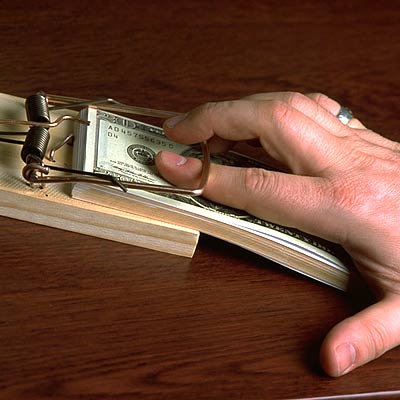 ОСОБЛИВОСТІ ПРЕДМЕТІВ КОРУПЦІЙНИХ ЗЛОЧИНІВ

           У випадку, якщо йдеться про кваліфікацію злочинів (у т.ч. корупційних), пов’язаних із завданням певної шкоди чи збитків, або з певною сумою, як необхідною умовою кримінальної відповідальності, що обраховується в неоподатковуваному мінімумі доходів громадян (далі – н.м.д.г.), то розмір останнього встановлюється на рівні податкової соціальної пільги, яка дорівнює у 2017 р.  50 % від прожиткового мінімуму для працездатної особи (у розрахунку на місяць), встановленому законом на 1 січня звітного податкового року (тобто 50 % від 1600 грн. у 2017 р. = 800 грн.). 

         
           Якщо ж йдеться про покарання у виді штрафу 
          за злочини (у т.ч. корупційні), який також 
          обраховується в н.м.д.г., то розмір 
          останнього дорівнює 17 грн.
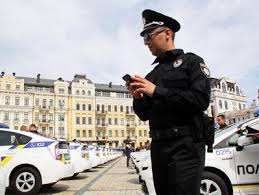 Увага!!! У багатьох корупційних злочинах їх предметом виступає                                           неправомірна   вигода:          
– грошові кошти або
– інше майно, 
– переваги,                                    
– пільги, 
– послуги, 
– нематеріальні активи, 
– будь-які інші вигоди нематеріального чи не грошового характеру, 
які пропонують, обіцяють, надають або одержують без законних на те підстав. 

          Поняття «неправомірна вигода» замінило собою більш вузьке  поняття «хабар», під яким розумілися блага виключно майнового характеру: 
    1) майно; 
    2) право на майно; 
   3) будь-які дії майнового характеру. 

       Предметом же неправомірної вигоди можуть бути і нематеріальні блага (зокрема будь-які послуги).
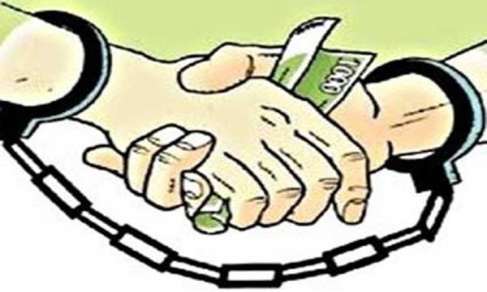 Мінімального розміру неправомірної вигоди у КК не визначено, а отже кваліфікацію вчиненого відповідного корупційного злочину (наприклад, за ч. 1 ст. 368 КК України) необхідно здійснювати відповідно до конкретних обставин кримінального провадження та з урахуванням положень про малозначність діяння (ч. 2 ст. 11 КК).
        
        Якщо неправомірна вигода має вигляд заборонених предметів (вогнепальна, крім гладкоствольної мисливської, чи холодна зброя, бойові припаси або вибухові речовини, наркотичні засоби, психотропні речовини, їх аналоги, отруйні чи сильнодіючі речовини), то вчинене слід кваліфікувати за сукупністю злочинів – 
         за статтею, що передбачає відповідальність за відповідний корупційний злочин, 
         та за статтею, в якій передбачена відповідальність за незаконне поводження із забороненими предметами.
Неправомірна вигода (форми):
1. Грошові кошти (гроші) – особливий товар, що є загальною еквівалентною формою вартості інших товарів. Грошові кошти виконують функції мірила вартості та засобу обігу. Крім того, вони є засобами нагромадження та платежу. 
    
        До грошових коштів (грошей) належить: 
    а) національна валюта України; 
    б) іноземна валюта. 

        Гроші можуть перебувати як у готівковій, так і в безготівковій формах у вигляді коштів на рахунках в установах банку, в акредитивах, у підзвітних осіб та депозитах.
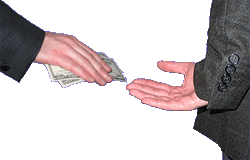 Неправомірна вигода (форми):
2. Майно взагалі – це окрема річ або сукупність речей, які виступають  об’єктом права власності та можуть бути предметом різних цивільно-правових (зокрема, купівлі-продажу, дарування, найму, оренди, підряду, страхування, управління майном, факторингу) та господарсько-правових (зокрема, поставки, контрактації сільськогосподарської продукції, енергопостачання, комерційної концесії) договорів.
Неправомірна вигода (форми):
3. Переваги – додаткові матеріальні чи інші вигоди, можливості, привілеї, які суб’єкт має порівняно з іншими, що ставлять його в неоднакове станови­ще з іншими особами. Переваги можуть виявитися у позачерговому або першочерговому одержанні матеріальних благ, послуг або пільг, які належать особі за законом (зокрема, отримання квартири від держави особою, яка хоча й перебувала на обліку як така, що має право на першочергове одержання житла, але не була першою у відповідному списку, тобто фактично одер­жала житло поза чергою).
Неправомірна вигода (форми):
4. Пільги – це встановлені законодавством для відповідних категорій осіб блага (соціальні, професійні, податкові тощо), змістом яких є звільнення від виконання певних обов’язків або надання додаткових можливостей майнового чи немайнового характеру (надання бюджетних кредитів та позик; звільнення від плати за житло, комунальні послуги, електроенергію, газ, паливо або її зменшення; безкоштовний проїзд усіма видами пасажирського міського (комунального) та приміського транспорту, а також капітальний ремонт житлових приміщень громадян; безоплатні або за зниженою платою встановлення телефону і користування ним, забезпечення автомобілем, санаторно-курортне лікування тощо).
Неправомірна вигода (форми):
5. Послуги – діяльність виконавця з надання (передачі) споживачеві певного  визначеного договором матеріального чи нематеріального блага, що здійснюється за індивідуальним замовленням споживача для задоволення його особистих потреб (найбільш поширені такі види послуг: житлово-комунальні; з перевезення пасажирів та вантажів;             з технічного сервісу; із працевлаштування;                         з організації відпочинку; у галузі охорони здоров’я;             у сфері громадського харчування; освітні; поштового зв’язку; мобільного зв’язку та доступу до мережі Інтернет; із розроблення, документації та запровадження системи управління; ритуальні; фінансові; соціальні та ін.).
Неправомірна вигода (форми):
6. Нематеріальні активи – це право власності на результати інтелектуальної діяльності, у тому числі промислової власності, а також інші аналогічні права, визнані об’єктом права власності (інтелектуальної власності), право користування майном та майновими правами платника податку, в установленому законодавством порядку, у т. ч. набуті в установленому законодавством порядку права користування природними ресурсами, майном та майновими правами.
             Розрізняють такі групи нематеріальних активів: права користування природними ресурсами; права користування майном; права на комерційні позначення, крім тих, витрати на придбання яких визнаються роялті; права на об’єкти промислової власності, крім тих, витрати на придбання яких визнаються роялті; авторське право та суміжні з ним права, крім тих, витрати на придбання яких визнаються роялті; інші нематеріальні активи (право на ведення діяльності, використання економічних та інших привілеїв тощо); гудвіл (вартість ділової репутації).
Неправомірна вигода (форми):
7. Будь-які інші вигоди нематеріального чи негрошового характеру – це такі вигоди, які не мають матеріальної форми чи їх неможливо виміряти (оцінити) у грошовому еквіваленті, але які можуть бути формою неправомірної вигоди (зокрема, отримання службовою особою будь-яких відомостей та/або даних, які можуть бути збережені на матеріальних носіях або відображені в електронному вигляді; нагородження її почесними званнями, що не мають державного значення, або медалями чи орденами, що засновані певними відомствами чи громадськими організаціями; задоволення сексуальних потреб службової особи; реалізація нею певних корпоративних прав; організація масових акцій на підтримку рейтингу певної службової особи або лобіювання її інтересів у відповідних інстанціях; «красномовні», виправдовувальні або похвальні виступи у засобах масової інформації на адресу службової особи).
Особливості окремих корупційних злочинів:
 
           Стаття 364 КК. Зловживання владою або службовим становищем
            1. Зловживання владою або службовим становищем, тобто умисне, з метою одержання будь-якої неправомірної вигоди для самої себе чи іншої фізичної або юридичної особи використання  службовою  особою  влади  чи службового становища всупереч інтересам служби, якщо воно завдало істотної шкоди охоронюваним законом правам, свободам та інтересам окремих  громадян  або  державним  чи  громадським інтересам, або інтересам юридичних осіб, – карається ...
            2. Те саме діяння, якщо воно спричинило тяжкі наслідки, –                   карається…
             
           П р и м і т к а. 1. Службовими особами у статтях 364, 368, 368-2, 369 цього Кодексу є особи, які постійно, тимчасово чи за спеціальним повноваженням здійснюють функції представників влади чи місцевого самоврядування, а також обіймають постійно чи тимчасово в органах державної влади, органах місцевого самоврядування, на державних чи комунальних підприємствах, в установах чи організаціях посади, пов'язані з виконанням організаційно-розпорядчих чи адміністративно-господарських функцій, або виконують такі функції за спеціальним повноваженням…
            2. Службовими особами також визнаються посадові особи іноземних держав…. 
            3. Істотною шкодою у статтях 364, 364-1, 365, 365-2, 367 вважається така шкода, яка в 100 і більше разів перевищує неоподатковуваний мінімум доходів громадян.
            4. Тяжкими наслідками у статтях 364–367 вважаються такі наслідки, які у 250 і більше разів перевищують неоподатковуваний мінімум доходів громадян.
Особливості окремих корупційних злочинів (продовження  1):
                  Ст. 368 КК. Прийняття пропозиції, обіцянки або одержання неправомірної вигоди службовою особою
        1. Прийняття пропозиції, обіцянки або одержання службовою особою неправомірної вигоди, а так само прохання надати таку вигоду для себе чи третьої особи за вчинення чи невчинення такою службовою особою в інтересах того, хто пропонує, обіцяє чи надає неправомірну вигоду, чи в інтересах третьої особи будь-якої дії з використанням наданої їй влади чи службового становища – карається ...
        2. Діяння, передбачене частиною першою цієї статті, предметом якого була неправомірна вигода у значному розмірі, –   карається ...
        3. Діяння, передбачене частиною першою або другою цієї статті, предметом якого була неправомірна вигода у великому розмірі або вчинене службовою особою, яка займає відповідальне становище, або за попередньою змовою групою осіб, або повторно, або поєднане з вимаганням неправомірної вигоди, – карається ...
         4. Діяння, передбачене частинами першою, другою або третьою цієї статті, предметом якого була неправомірна вигода в особливо великому розмірі, або вчинене службовою особою, яка займає особливо відповідальне становище, –  карається ...
                   П р и м і т к а. 1. Неправомірною вигодою в значному розмірі вважається вигода, що в 100 і більше разів перевищує н.м.д.г., у великому розмірі – така, що у 200 і більше разів перевищує н.м.д.г., в особливо великому розмірі – така, що у 500 і більше разів перевищує н.м.д.г.
        2. Службовими особами, які займають відповідальне становище… (див. нижче)
        3. Службовими особами, які займають особливо відповідальне становище…  (див. нижче)
Зміст окремих кримінально-правових термінів:
         Ст. 354  КК. Підкуп працівника підприємства, установи чи організації
       .  .  .  .  .  .  .
      П р и м і т к а. 1. . . . .
                 2. . . . .
            3. Під пропозицією у статтях 354, 368, 368-3 – 370 слід розуміти висловлення працівнику підприємства, установи чи організації, особі, яка надає публічні послуги, або службовій особі наміру про надання неправомірної вигоди, а під обіцянкою – висловлення такого наміру з повідомленням про час, місце, спосіб надання неправомірної вигоди.
            4. Повторним у статтях 354, 368, 368-3, 368-4 і 369 цього Кодексу визнається злочин, вчинений особою, яка раніше вчинила будь-який із злочинів, передбачених зазначеними статтями.
            5. У статтях 354, 368, 368-3 і 368-4 цього Кодексу під вимаганням неправомірної вигоди слід розуміти вимогу щодо надання неправомірної вигоди з погрозою вчинення дій або бездіяльності з використанням свого становища, наданих повноважень, влади, службового становища стосовно особи, яка надає неправомірну вигоду, або умисне створення умов, за яких особа вимушена надати неправомірну вигоду з метою запобігання шкідливим наслідкам щодо своїх прав і законних інтересів.
Зміст окремих кримінально-правових термінів (продовження ):                             
               Службовими особами, які займають відповідальне становище (у ст.ст. 368, 368-2, 369 та 382 КК), є особи, зазначені у п. 1 примітки до ст.  364 цього Кодексу, посади яких згідно зі ст. 6 Закону України «Про державну службу» належать до категорії «Б», судді, прокурори і слідчі, а також інші, крім зазначених у п. 3 примітки до цієї статті, керівники і заступники керівників органів державної влади, органів місцевого самоврядування, їх структурних підрозділів та одиниць.               
              Службовими особами, які займають особливо відповідальне становище                 (у ст.ст. 368, 368-2, 369 та 382 КК), є:
                 1) Президент України, Прем’єр-міністр України, члени Кабінету Міністрів України, перші заступники та заступники міністрів, члени Національної ради України з питань телебачення і радіомовлення, Національної комісії, що здійснює державне регулювання у сфері ринків фінансових послуг, Національної комісії з цінних паперів та фондового ринку, Антимонопольного комітету України, Голова Державного комітету телебачення і радіомовлення України, Голова Фонду державного майна України, його перший заступник та заступники, члени Центральної виборчої комісії, народні депутати України, Уповноважений Верховної Ради України з прав людини, Директор Національного антикорупційного бюро України, Генеральний прокурор України, його перший заступник та заступники, Голова Конституційного Суду України, його заступники та судді Конституційного Суду України, Голова Верховного Суду України, його перший заступник, заступники та судді Верховного Суду України, голови вищих спеціалізованих судів, їх заступники та судді вищих спеціалізованих судів, Голова Національного банку України, його перший заступник та заступники, Секретар Ради національної безпеки і оборони України, його перший заступник та заступники, Постійний Представник Президента України в Автономній Республіці Крим, його перший заступник та заступники, радники та помічники Президента України, Голови Верховної Ради України, Прем’єр-міністра України;
                 2) особи, посади яких згідно із ст. 6 Закону України «Про державну службу» належать до категорії «А»;
                3) особи, посади яких згідно із ст. 14 Закону України «Про службу в органах місцевого самоврядування» віднесені до першої та другої категорій посад в органах місцевого самоврядування».
АЛГОРИТМ дій 
у разі надходження пропозиції щодо неправомірної вигоди:
          Стаття 24. Запобігання одержанню неправомірної вигоди або подарунка та поводження з ними
           1. Особи, уповноважені на виконання функцій держави або місцевого самоврядування, прирівняні до них особи у разі надходження пропозиції щодо неправомірної вигоди або подарунка, незважаючи на приватні інтереси, зобов’язані невідкладно вжити таких заходів:
              1) відмовитися від пропозиції;
              2) за можливості ідентифікувати особу, яка зробила пропозицію;
              3) залучити свідків, якщо це можливо, у тому числі з числа співробітників;
              4) письмово повідомити про пропозицію безпосереднього керівника (за наявності) або керівника відповідного органу, підприємства, установи, організації, спеціально уповноважених суб’єктів у сфері протидії корупції.
                     2. Якщо особа, на яку поширюються обмеження щодо використання службового становища та щодо одержання подарунків, виявила у своєму службовому приміщенні чи отримала майно, що може бути неправомірною вигодою, або подарунок, вона зобов’язана невідкладно, але не пізніше одного робочого дня, письмово повідомити про цей факт свого безпосереднього керівника або керівника відповідного органу, установи, організації.
       Про виявлення майна, що може бути неправомірною вигодою, або подарунка складається акт, який підписується особою, яка виявила неправомірну вигоду або подарунок, та її безпосереднім керівником або керівником відповідного органу, підприємства, установи, організації.
Особливості окремих корупційних злочинів (продовження  2):


         Ст. 369 КК. Пропозиція, обіцянка або надання неправомірної вигоди службовій особі
       
        1. Пропозиція чи обіцянка службовій особі надати їй або третій особі неправомірну вигоду, а так само надання такої вигоди за вчинення чи невчинення службовою особою в інтересах того, хто пропонує, обіцяє чи надає таку вигоду, чи в інтересах третьої особи будь-якої дії з використанням наданої їй влади чи службового становища –
              караються ...
        2. Діяння, передбачені частиною першою цієї статті, вчинені повторно, –
              караються ...
        3. Діяння, передбачені частиною першою або другою цієї статті, якщо неправомірна вигода надавалася службовій особі, яка займає відповідальне становище, або вчинені за попередньою змовою групою осіб, – 
               караються….
        4. Діяння, передбачені частиною першою, другою або третьою цієї статті, якщо неправомірна вигода надавалася службовій особі, яка займає особливо відповідальне становище, або вчинені організованою групою осіб чи її учасником, –
             караються …
Ст. 354  КК. Підкуп працівника підприємства, установи чи організації
            …………..
          ч. 5. Особа, яка запропонувала, пообіцяла або надала неправомірну вигоду, звільняється від кримінальної відповідальності за злочини, передбачені статтями 354, 368-3, 368-4, 369, 369-2 цього Кодексу, якщо після пропозиції, обіцянки чи надання неправомірної вигоди вона -                         
       - до отримання з інших джерел інформації про цей злочин органом, службова особа якого згідно із законом наділена правом повідомляти про підозру, - добровільно заявила про те, що сталося, такому органу  та 
       - активно сприяла розкриттю злочину, вчиненого особою, яка одержала неправомірну вигоду або прийняла її пропозицію чи обіцянку. 
        Зазначене звільнення не застосовується у разі, якщо пропозиція, обіцянка чи надання неправомірної вигоди були вчинені по відношенню до осіб, визначених у ч. 4 ст. 18 цього Кодексу.
ВИСНОВКИ:
 
1.  Потребує узгодження національний перелік корупційних злочинів та перелік таких злочинів, що передбачений у міжнародних конвенціях.

2.  Важливими моментами є стабільність антикорупційного кримінального законодавства, відмова від постійного коригування його норм та убезпечення від політично мотивованого впливу. 

3.  Існує потреба в уніфікованому підході щодо призначення покарання, звільнення від покарання та його відбування. 

4.  Необхідно припинити практику дублювання у КК України визначення термінів, що мають важливе значення для кваліфікації корупційних злочинів (зокрема, йдеться про терміни «службова особа» та «неправомірна вигода») 

5. Кримінальна відповідальність за корупційні злочини передусім обумовлена специфікою відповідних елементів та ознак їх складів, кваліфікуючих (особливо кваліфікуючих) обставин, а також видів і меж покарань за вчинення таких злочинів.

6.  Законодавцю варто зберегти норми про відповідальність за корупційні злочини за умови концептуального реформування національного кримінального законодавства у майбутньому.
дякуЮ ЗА УВАГУ!